O’zbekiston Respublikasi Vazirlar Mahkamasi Huzuridagi Toshkent Islom Universiteti 1-bosqich talabasi Burxonov Fazliddin O’zbekiston Tarixi fanidan tayorlagan TAQDIMOTI
Turkiston General Gubernatorligi.
QABUL QILUVCHI
RAHMATJONOV
RAVSHAN
MAVZU:TURKISTON  GENERAL-GUBERNATO'RLIGININGTASHKIL ETILISHI
REJA.
1-TURKISTON  O’LKASIDA  MUSTAMLAKA  BOSHQARUVINING O’RNATILISHI  
2- YANGI  MA’MURIY  HUDUDLARNING  TASHKIL QILINISHI
3-TURKISTON  GENERAL – GUBERNATORLIGINING  MARKAZIY  BOSHQARUVI
1.O'RTA OSIYONI O'Z  MUSTAMLAKASIGA  AYLANTIRISH  MAQSADIDA  .OLIB BORILGAN  HARBIY HARAKATLARDA YO'QOTISHLAR  VA  TALOFATLARGA   QARAMAY, IMPERATO'R  ALEKSANDIR  II  NING  BUYRUG'I  BILAN  NAVBATDAGI  HARBIY  REJALARNI  AMALGA  OSHIRISH  DAVOM  ETTIRILDI.1865-YILDA  TASHKIL  QILINGAN  TURKISTON  VILOYATI  O'RTA  OSIYODAGI  HARBIY  HARAKATLARNI  OLIB  BORISHDA  HARBIY  MARKAZ   SIFATIDAGI  RO'LINI  BAJARDI.
Navbatdagi vazifa bosib olingan hududlarda podsho hukumati hukmronligini mustahkamlash va ma'muriy hududiy birlik-larai tashkil qilishdan iborat edi. Mazkur maqsadlarni amalga oshirish uchun bosib olingan joylarni o'z ichiga oluvchi ma'muriy-boshqaruv hudud, ya'ni alohida general-gubematorlik tashkil etishga kirishildi. Buning sababi O'rta Osiyoning Orenburg general-gubernatorligidan uzoqda joylashganligi bo'lsa, boshqa yana bir sababi bu kelgusida bosib olinadigan yerlarni ham birlashtirish bo'lgan. 1867-yilda bosib olingan hududlarni o'z ichiga oluvchi Turkiston general-gubernatorligi tashkil qilindi. Shu bilan birga, Turkiston harbiy okragi ham  tuzildi.
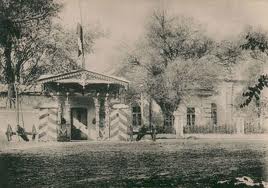 1847-yOdan boshlab harbiy istilochilik yurishlarida ishtirok etgan barcha harbiy qismlar uning tarkibiga kiritildi. Bu davrda Turkiston harbiy okragidagi harbiylar soni 40 ming kishidan iborat bo'lgan.
Toshkent  shahri, general-gubernatorlikning markazi qilib belgilandi. Turkiston general-gubernatori o’lkada joylashgan harbiy qo'shinlar qo'mondoni, Yettisuv kazaklari qismi qo'mondoni va shu bilan birga bosh sudya ham hisoblangan. Turkiston general-gubernatorligiga 1867-yil Rossiya imperatori farmoniga ko'ra, general-adyutant Konstantin Petrovich fon Kaufman (1867-1881) tayinlandi. U bir paytning o'zida Turkiston harbiy okragining qo'mondoni ham edi.
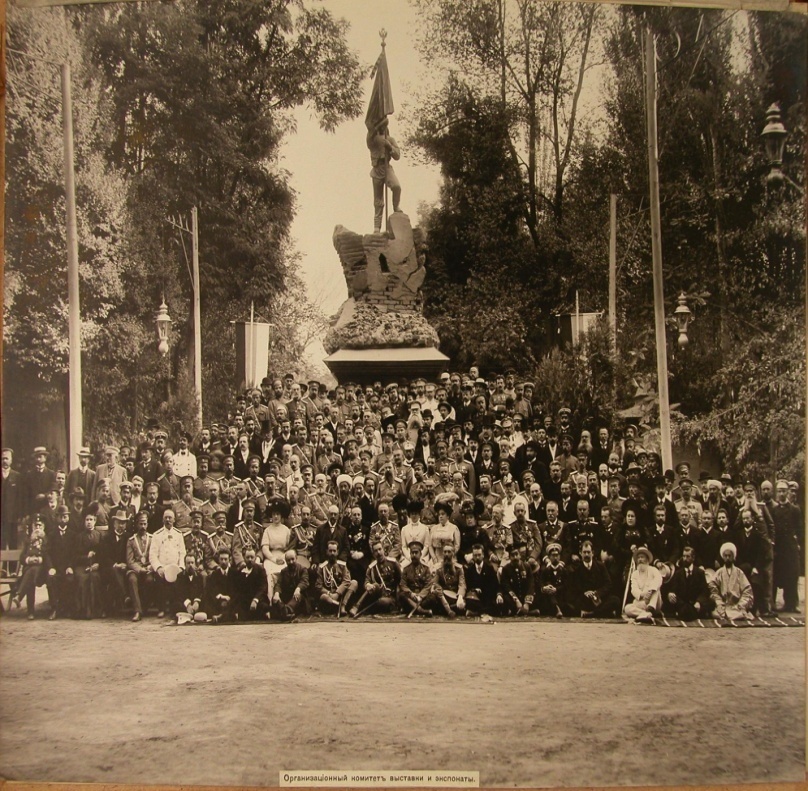 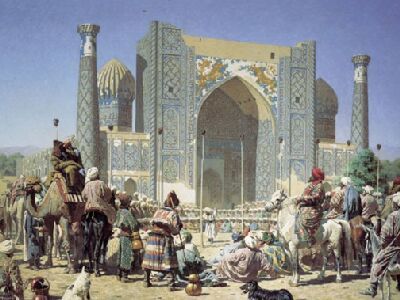 SAMARQAND
Keyinchalik, bosib olingan hududlar hisobiga quyidagi ma'muriy-hududiy
birliklar vujudga kelgan:l868-yiida Buxoro amirligiga qarashli yerlarda Zarafshon okrugi (markazi - Samarqand), 1873-yilda Xiva xonligiga qarashli hududlarda Amudaryo bo'limi (markazi - Petro-Aleksandrovsk; hozirgi To'rtkoi) va 1876-yilda Farg'ona viloyati (markazi - Yangi Marg'ilon, keyinchalik Skobelev - hozirgi Farg'ona shahri), 1881-yilda Kaspiyorti viloyati (markazi - Ashxabod shahri) tashkil qilingan.
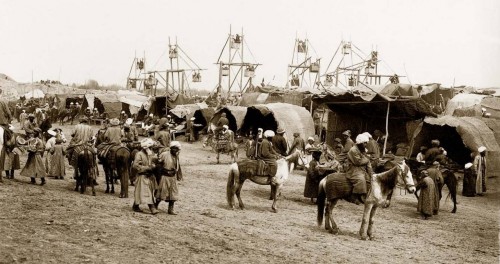 BUXORO
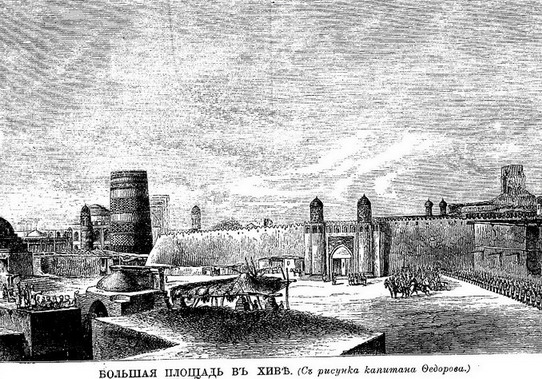 XIVA
TURKISTON GENERALGUBERNATORLIGINING MARKAZIY BOSHQARUVI.
BUXORO AMIRI
XIVA XONLIGI
TUIRSTON GENERAL GUBERNATORLIGIKI
IMPERATOR SIYOSIY AGENTI
AMUDARYO BO’LIMI BOPSHLIG’I
GENERAL-GUBERNATOR KENGASHI
ALOHIDA VAZIRLAR BO’YICHA AJRATILGAN NOIB
GENERAL-GUBERNATOR YORDAMCHISI
GENERAL-GUBERNATOR MAHKAMASI
TURKVO SHTABI VA RAZVETKASI
DIPLOMATYA XODIMLARI
MAXFIY SIYOSIY POLITSIYA
KASPIYORTI VILOUATI BOSHLIG’I
HARBIY GUBERNATOR
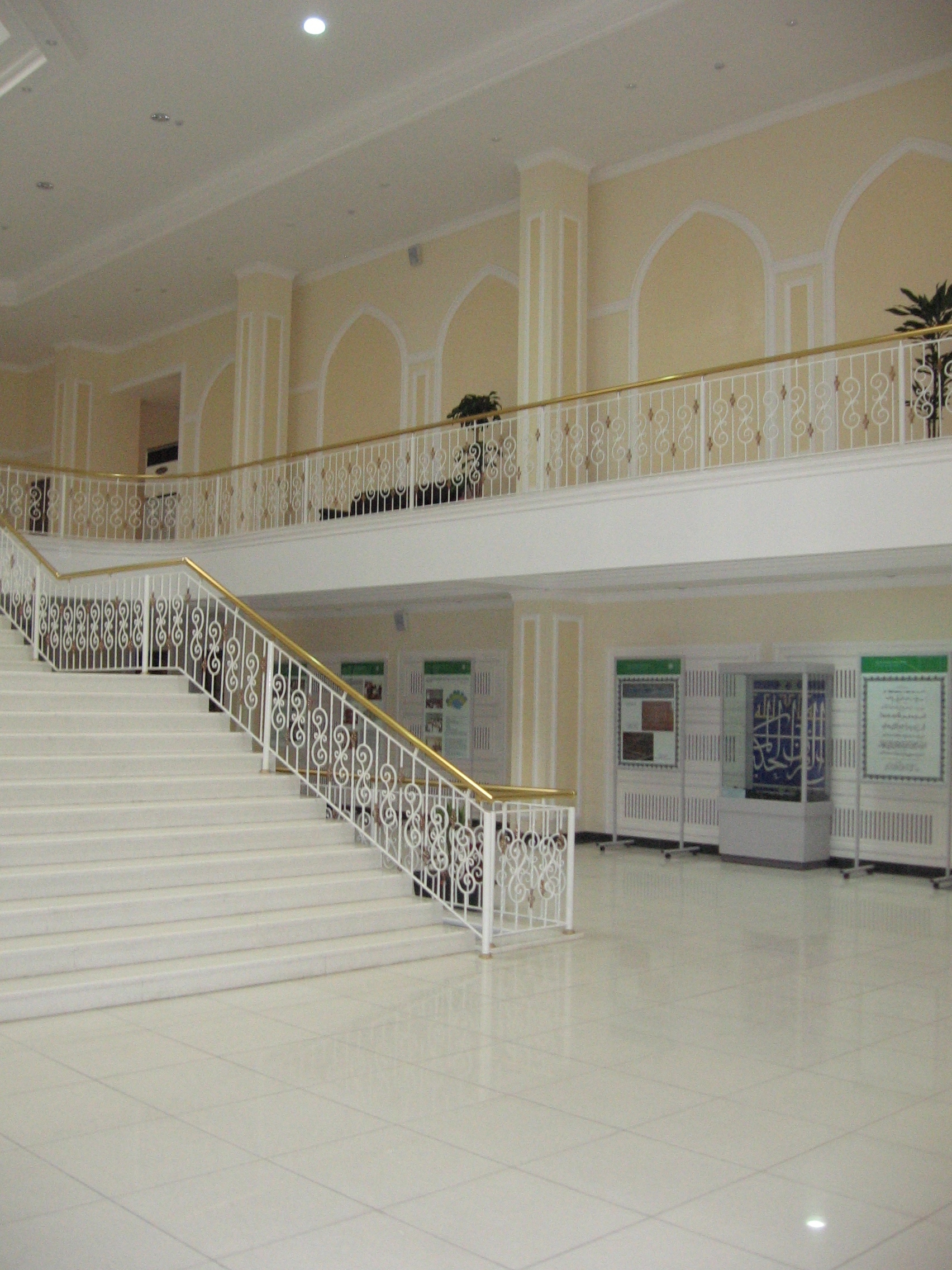 ETIBORINGIZ UCHUN RAHMAT.
Burxonov Fazliddin